3 – تعد المدينة مولدا كبيرا للطاقة
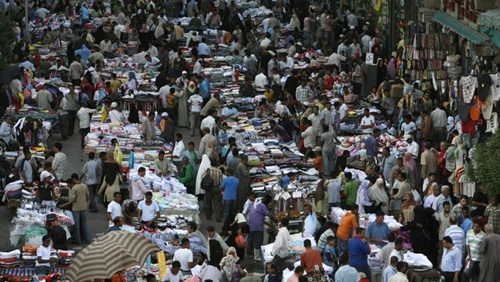 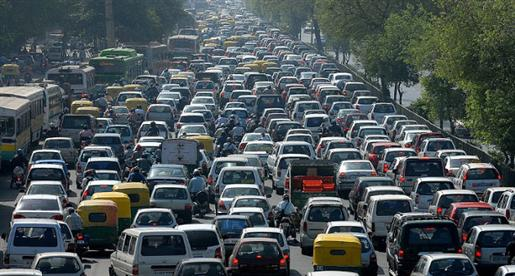 4 – طريقة تصريف مياه الامطار في المدينة
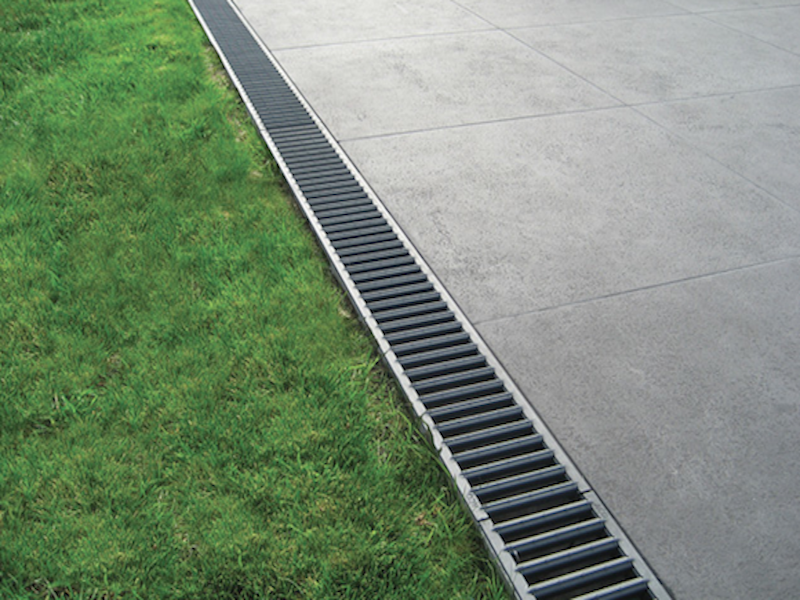 5- نسبة التلوث في هواء المدينة اعلى بكثير من هواء الريف
2- الجزيرة الحرارية 
    Heat Island
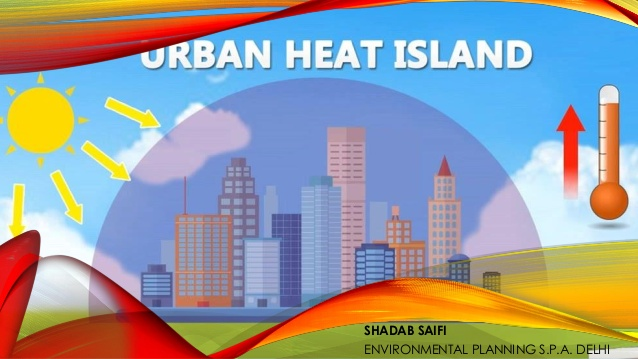 4- التلوث 
              Pollution
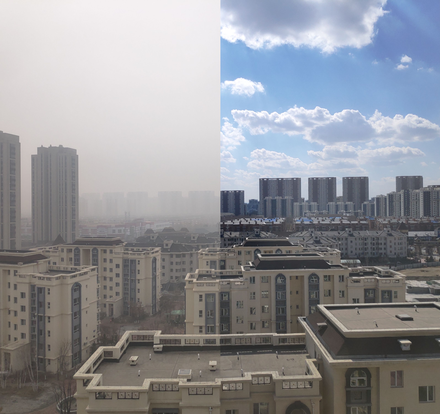